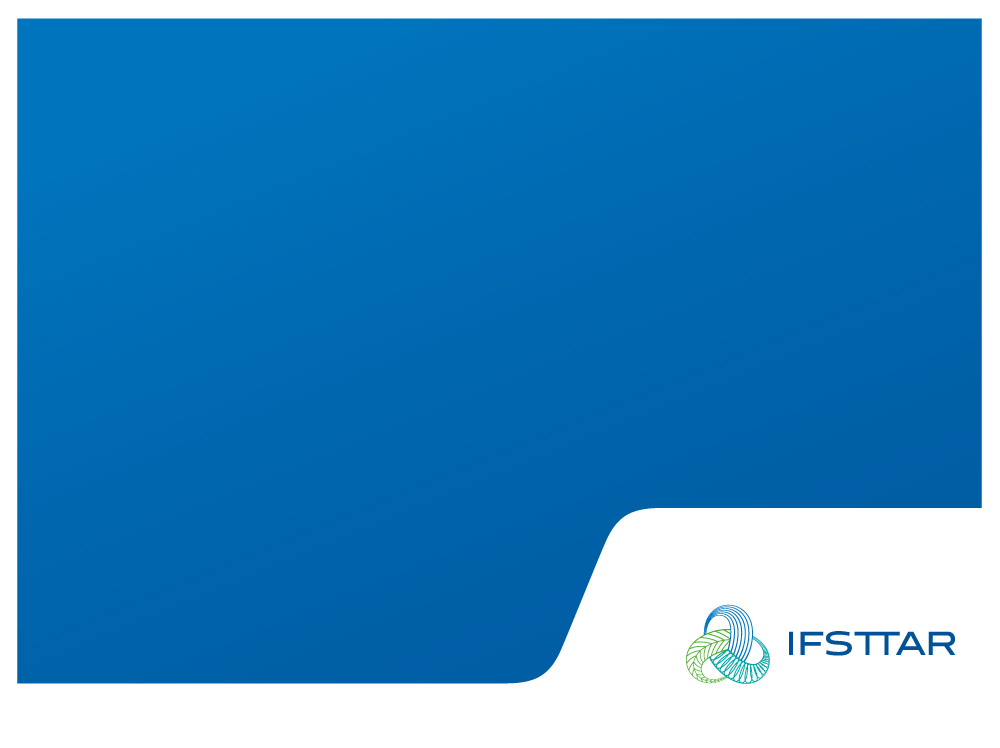 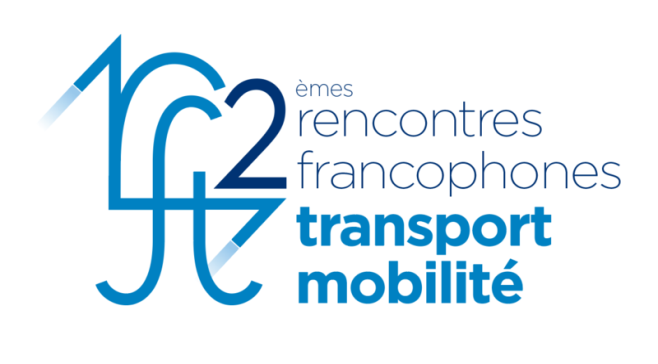 Session 19
Exposition à la pollution atmosphérique et au bruit des cyclistes en milieu urbain
Perception de l’inhalation de polluants 
lors de la pratique du vélo en France
Clément Dusong et Francis Papon
1
INTRODUCTION
Effet
Impacts sanitaires
Avantage de l’exercice physique
Insécurité routière
Le « retour du vélo » dans le cœur des grandes villes (Papon, 2012)
Exposition au bruit
Exposition à la pollution
2
INTRODUCTION
« Le changement modal s’opère lorsque la perception du risque pour un mode donné est réduit. »
R.B. Noland, « Perceived risk and modal choice: risk compensation in transportation systems » , in Accident, Analysis and Prevention, 1995
3
INTRODUCTION
Impacts sanitaires
Perception
Effet
Avantage de l’exercice perçu
Avantage de 
l’exercice physique
Le « retour du vélo » dans le cœur des grandes villes (Papon, 2012)
Insécurité routière perçue
Insécurité routière
Exposition au bruit perçue
Exposition au bruit
Exposition à la pollution perçue
Exposition à la pollution
4
INTRODUCTION
Impacts sanitaires
Perception
Effet
Avantage de l’exercice perçu
Avantage de 
l’exercice physique
Le « retour du vélo » dans le cœur des grandes villes (Papon, 2012)
Insécurité routière perçue
Insécurité routière
Exposition au bruit perçue
Exposition au bruit
Exposition à la pollution perçue
Exposition à la pollution
5
INTRODUCTION
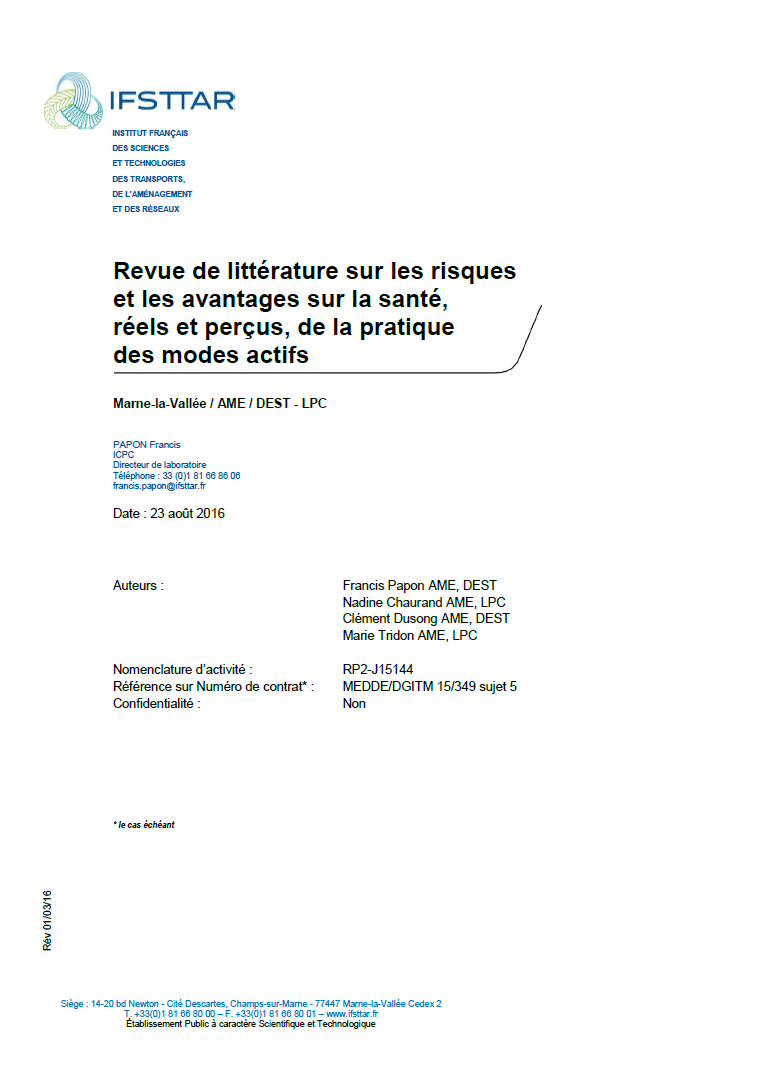 Elaboration d’un questionnaire s’intéressant à l’usage et à la perception des avantages et des risques liés à la pratique de la marche et du vélo
6
INTRODUCTION
Elaboration d’un questionnaire avec plus de 150 questions relatives à la pratique de la marche et du vélo
Questionnaire en ligne diffusé par multiples canaux et par « boule de neige » entre le 21 juin 2017 et le 31 août 2017
4 268 questionnaires complets pour étudier la perception des risques et des avantages liés à la pratique des modes actifs
7
INTRODUCTION
Comment les cyclistes perçoivent les risques liés à l’inhalation de polluants ?
8
PARTIE 1 : MÉTHODOLOGIE
Lecture : Parmi les 3 543 personnes ayant répondu au « Questionnaire vélo », 2 712 ont un diplôme supérieur à Bac +2 ,soit 76,5% des répondants.
Figure 1 : Tableau de l’échantillon complet des répondants à l’enquête
9
PARTIE 1 : MÉTHODOLOGIE
Lecture : Parmi les 3 543 personnes ayant répondu au « Questionnaire vélo », 2 712 ont un diplôme supérieur à Bac +2 ,soit 76,5% des répondants.
Figure 1 : Tableau de l’échantillon complet des répondants à l’enquête
10
PARTIE 1 : MÉTHODOLOGIE
Lecture : Parmi les 3 543 personnes ayant répondu au « Questionnaire vélo », 2 007 déclarent utiliser le vélo depuis plus de 2 ans, soit 85,5% des répondants.
Figure 2 : Tableau des caractéristiques de la pratiques du vélo des personnes ayant répondues au « Questionnaire vélo »
11
PARTIE 1 : MÉTHODOLOGIE
Questions 95 à 102
« Pouvez-vous évaluer les obstacles liés à la pratique du vélo ? »
La place des polluants parmi les obstacles
Questions 77 et 78
« Faites-vous parfois des détours à vélo ? » 
« Si oui, pourquoi faites-vous des détours ? »
L’impact des polluants sur la pratique
Question 112
« Selon vous, quand vous faites du vélo, qu’est-ce qui est le plus important : le gain pour la santé dû à l’activité physique ou la perte pour la santé due à l’inhalation de l'air pollué ? »
La place des polluants vis-à-vis des avantages
12
PARTIE 2 : ANALYSE UNIVARIÉE
Figure 3 : Classement des 4 principaux obstacles perçus comme « Très gênant » pour l’usage du vélo parmi l’ensemble de l’échantillon et certaines catégories socio-démographiques et de pratique du vélo
13
PARTIE 2 : ANALYSE UNIVARIÉE
Lecture : Parmi l’ensemble des obstacles étant perçu comme « Très gênant », l’inhalation de polluants est classée en 3e obstacle avec 28,9% des 3 543 cyclistes qui le déclarent comme « Très gênante ».
Figure 3 : Classement des 4 principaux obstacles perçus comme « Très gênant » pour l’usage du vélo parmi l’ensemble de l’échantillon et certaines catégories socio-démographiques et de pratique du vélo
14
PARTIE 2 : ANALYSE UNIVARIÉE
Lecture : Parmi les 1 780 personnes ayant répondu que la pollution est « Gênante » ou « Assez Gênante », 597 personnes déclarent avoir une allure « Calme » à vélo, soit 17,2 % des répondants.
Figure 4 : Croisement entre l’évaluation de la pollution comme obstacle avec les variables socio-démographiques et la pratique du vélo significatives
15
PARTIE 2 : ANALYSE UNIVARIÉE
Lecture : Parmi les 1 057 personnes ayant répondu faire des détours motivés pour la pollution, 645 personnes déclarent faire du vélo « Au moins 5 jours par semaine. Toute l’année », soit 61% des répondants.
Figure 5 : Croisement entre les motivations expliquant un détour avec les variables socio-démographiques et la pratique du vélo significatives
16
PARTIE 2 : ANALYSE UNIVARIÉE
Lecture : Parmi les 207 personnes ayant répondu  que la perte pour la santé à vélo liés à la pollution est plus importante que le gain, 144 personnes déclarent avoir un diplôme supérieur à Bac + 2, soit 69,6 % des répondants.
Figure 6 : Croisement entre les réponses évaluant le rapport entre les gains et les pertes pour la santé avec les variables socio-démographiques et la pratique du vélo significatives
17
PARTIE 3 : ANALYSE INFÉRENTIELLE
Lecture : Les femmes ont une probabilité de déclarer l’inhalation de polluants comme un obstacle « Très gênant », « Assez gênant », « Gênant » par rapport à « Peu gênant » ou « Pas du tout gênant » 1,35 fois plus forte que les hommes avec un intervalle de confiance de [1,13;1,63].
Figure 7 : Modèle de régression logistique permettant d’expliquer la perception de la pollution comme étant un obstacle « Très gênant », « Assez gênant » ou « Gênant » par rapport à « Peu gênant » ou « Pas du tout gênant » (N=3 369)
18
PARTIE 3 : ANALYSE INFÉRENTIELLE
Lecture : Les habitants des Communes dans la couronne d’un grand pôle ont une probabilité de déclarer faire des détours pour la pollution par rapport à faire des détours pour d’autres motifs, 0,6 fois moins forte que les habitants de Paris avec un intervalle de confiance de [0,42;0,84].
Figure 8 : Modèle de régression logistique permettant d’expliquer le fait de faire un détour pour éviter la pollution parmi ceux qui déclarent faire des détours (N=2703)
19
CONCLUSION
Questions 95 à 102  :
« Pouvez-vous évaluer les obstacles liés à la pratique du vélo ? »

- La pollution est citée comme le troisième obstacle à la pratique du vélo (après le manque d’aménagement et le risque d’accident) lorsque l’on classe les réponses « Très gênante »;
- Un tiers des répondants évalue l’obstacle de la pollution comme « Très gênant »; 
- Les catégories qui jouent sur le fait d’évaluer la pollution comme un obstacle « Très gênant » sont les femmes, les personnes âgées, les CSP, les personnes peu diplômés, les habitants de Paris, les habitants des communes très peuplées, les cyclistes saisonniers, les cyclistes dont le vélo n’est pas le mode principal, les cyclistes à l’allure calme.
20
CONCLUSION
Questions 77 et 78 : 
« Faites-vous parfois des détours à vélo ? » 
« Si oui, pourquoi faites-vous des détours ? »

Plus d’un quart des répondants disent faire des détours à vélo pour éviter la pollution;
C’est moins que pour éviter la circulation ; 
Les catégories qui jouent sur le fait de faire un détour pour éviter la pollution sont les hommes, les habitants de Paris et de de son aire urbaine, les habitants des communes très peuplées, les cyclistes fréquents, les cyclistes dont le vélo est personnel, les cyclistes à l’allure intermédiaire, les cyclistes anciens, les cyclistes dont le vélo est le mode principal.
21
CONCLUSION
Perception de l’inhalation de polluants lors de la pratique du vélo en France
Question 112 : 

« Selon vous, quand vous faites du vélo, qu’est-ce qui est le plus important : le gain pour la santé dû à l’activité physique ou la perte pour la santé due à l’inhalation de l'air pollué ? »

Plus de trois quarts des répondants pensent que le gain pour la santé est plus important;
Près de 5% qui pensent que la perte due à la pollution est plus importante ;
Les catégories qui jouent sur le fait de penser que la perte sur la santé est plus importante sont les jeunes, les CSP, les personnes moins diplômées, les habitants de Paris et de son aire urbaine, les habitants des communes moyennes, les cyclistes peu fréquents, les cyclistes récents.
22
CONCLUSION
Perception de l’inhalation de polluants lors de la pratique du vélo en France
Pour résumer :
Perception des polluants comme moteur d’un détour
Perception des polluants comme obstacle
Variables
Paris
Localisation
Paris
Femme
CSP -
Moins diplômées
Peu d’expérience
Sexe 
Emploi
Niveau d’étude
Expérience du vélo
Homme
  

Plus d’expérience
23
CONCLUSION
Biais et limites:

Les répondants sont exclusivement cyclistes (même si pour moitié le vélo n’est pas le mode principal, et 449 pratiquent moins d’une fois par semaine ou jamais) ; 
Réponses tendant à justifier le comportement (minimisant les inconvénients pour les pratiquants, ou donnant plus d’importance aux inconvénients e.g. météo pour ne pas pratiquer)
Réponses « militantes » pour obtenir des politiques favorables

Perspectives:
Exercices de préférences déclarées
Travaux en psychologie sociale
24
Merci de votre attention !
Clément Dusong
Doctorant
Dynamiques Economiques et Sociales des Transports (DEST)
IFSTTAR

Cité Descartes
14-20 Boulevard Newton 
77447 Marne-la-Vallée Cedex 2
France

clement.dusong@ifsttar.fr
Francis Papon
Directeur de laboratoire
Dynamiques Economiques et Sociales des Transports (DEST)
IFSTTAR

Cité Descartes
14-20 Boulevard Newton 
77447 Marne-la-Vallée Cedex 2
France

francis.papon@ifsttar.fr
25